Half term Curriculum Overview
Science
Forces
What are forces?
The effects of gravity.
Friction, air and water resistance 
Levers, pulleys and gears.
Isaac Newton and his laws of motion.
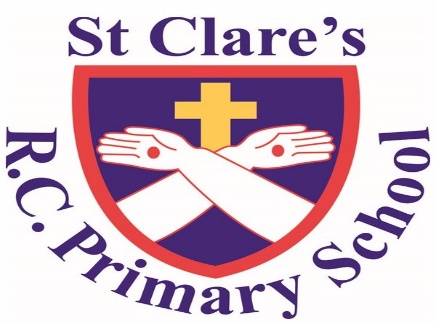 P. E.
Dance
Invasion games
Year 5 Spring 1
Literacy

The class text will be:
The Man Who Walked Between The Towers by Mordicai Gerstein 
Genres to be covered:  
Biography
Newspaper article
DT
Mechanical systems:
Making a pop up book
Maths
Multiplication and Division
Multiply and divide numbers mentally drawing upon known facts.
Use the short formal method for multiplication (4 digit by 1 digit)
Use the long formal method for multiplication (4 digit by 2 digits)
Divide numbers up to 4 digits by a 1-digit number using the formal written method of short division and interpret remainders appropriately for the context.
Solve problems using multiplication and division.
Fractions
Multiply fractions by integers
Calculate a fraction of a quantity 
Find a fractions of an amount
Find the whole 
Use fractions as operators
Geography
In Spring 1 we will be studying the Grand Canyon.

Where is the Grand Canyon?
What is the climate in and around the Grand Canyon?
Which animals live in the Grand Canyon?
How was the Grand Canyon formed?
.
R.E.
Mission
We will focus on the local church community that we are a part of.
We will understand how each one of us supports that community.
As a community, we continue the work and mission of Jesus.
Freedom and Responsibility 
Give reasons for RE actions used during Reconciliation.
Give reasons why believers ask forgiveness of others and forgive those who hurt them.
Make links to show how feelings and beliefs about reconciliation affect their behaviour and that of others.
Computing
SpreadsheetsDatabases
v
PSHE/RSE
Feelings and emotions
Computer Safety
Spanish
Clothes
Music
Pop ballads – make you feel my love.